Что такое толерантность?
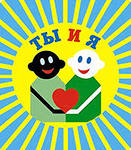 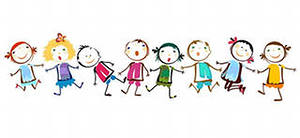 Толерантность  - это терпимость к чужим мнениям, верованиям, поведению, готовность  к взаимопониманию с людьми иной культуры, национальности, религии или национальной среды, это возможность услышать другого, понять иного.
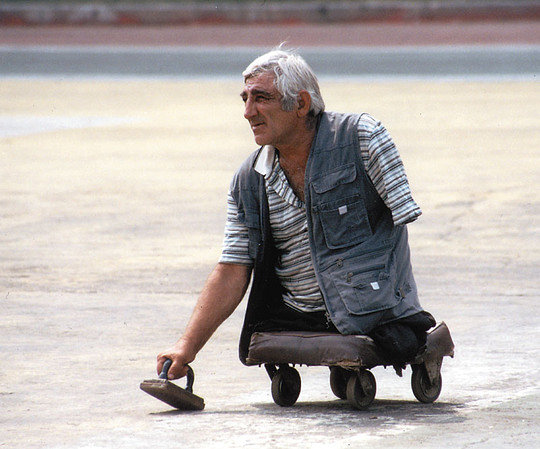 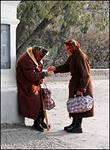 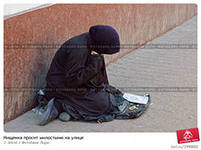 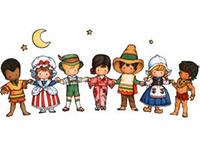 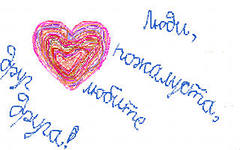